Guns & Privacy
Hard Truths and Straight Talk
Coming From a Place of Love


Deviant Ollam
Recent Legislation
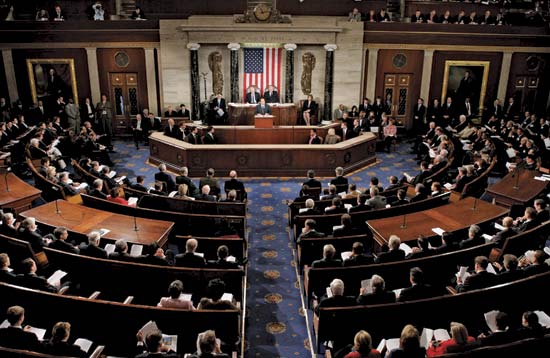 Recent Legislation
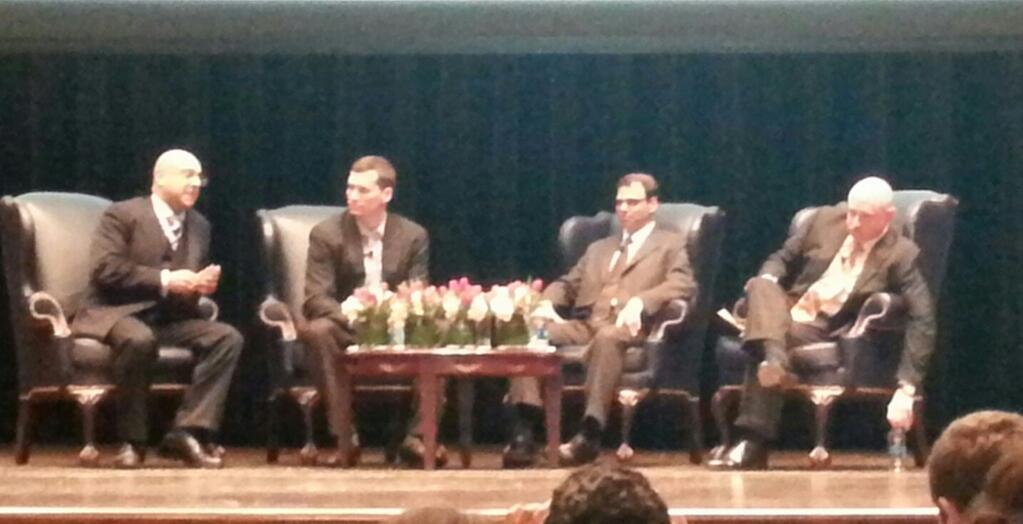 1. It Wasn’t Just the NRA Opposing This
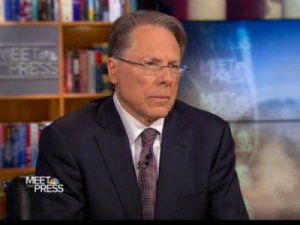 1. It Wasn’t Just the NRA Opposing This
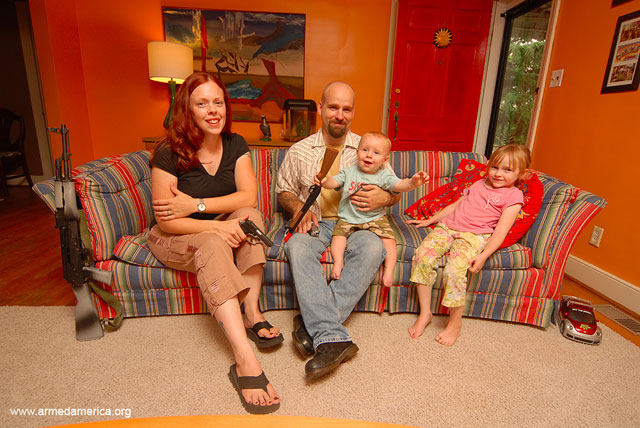 2. This Will Galvanize Gun Control Folk
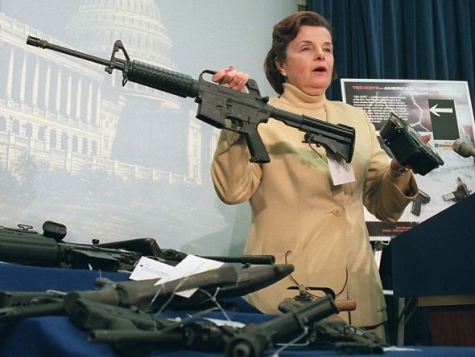 2. This Will Galvanize Gun Control Folk
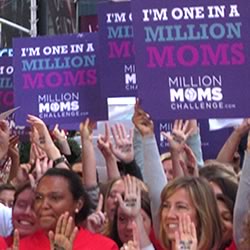 2. This Will Galvanize Gun Control Folk
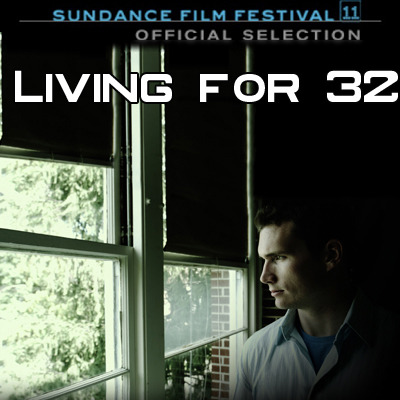 3. Gun Bans are Utter Poison
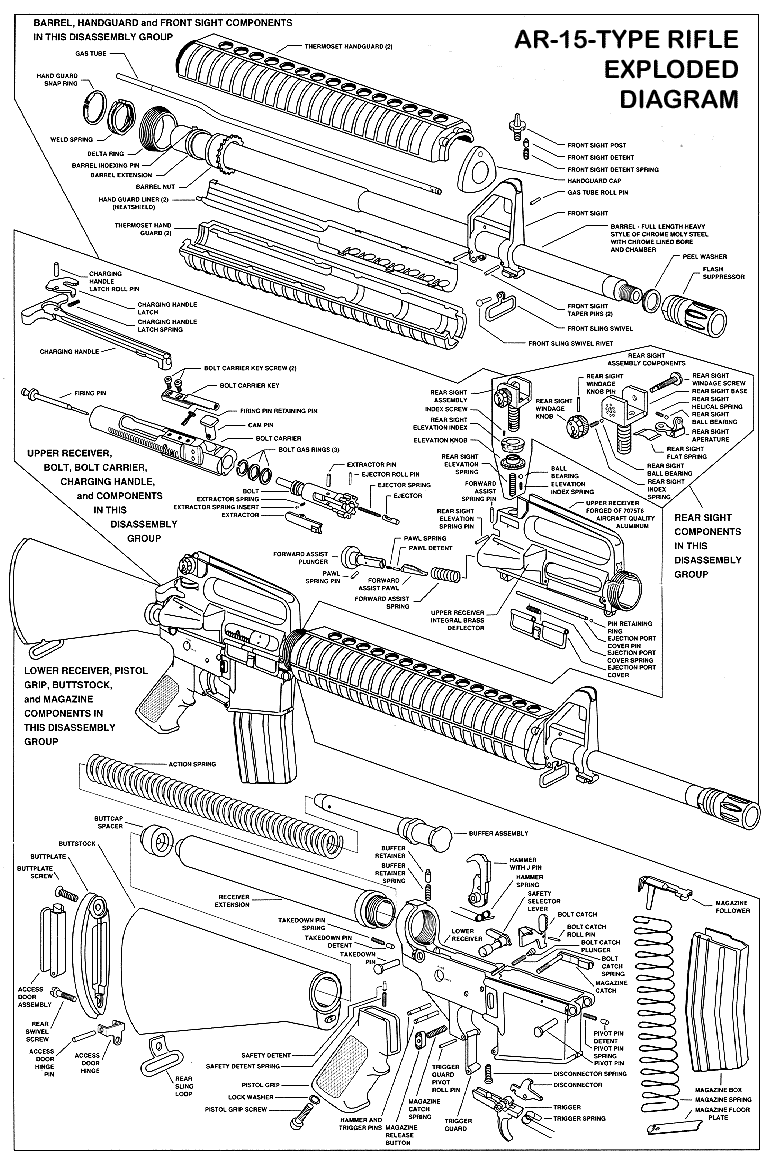 3. Gun Bans are Utter Poison
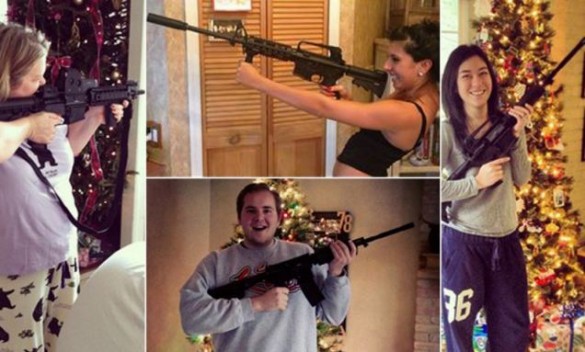 3. “Assault” Weapon Bans, Especially
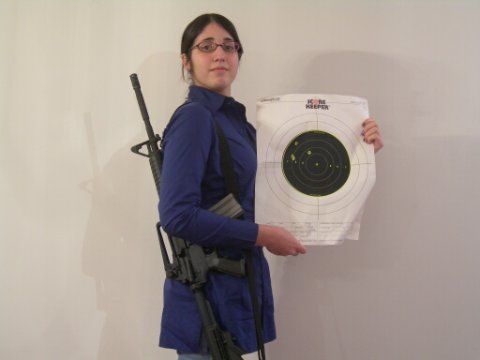 4. Amendments Will Ease Legislation
If you’re serious about stopping crime, get these people on your side!




\
with civil penalties!
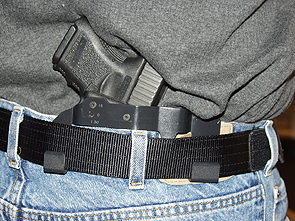 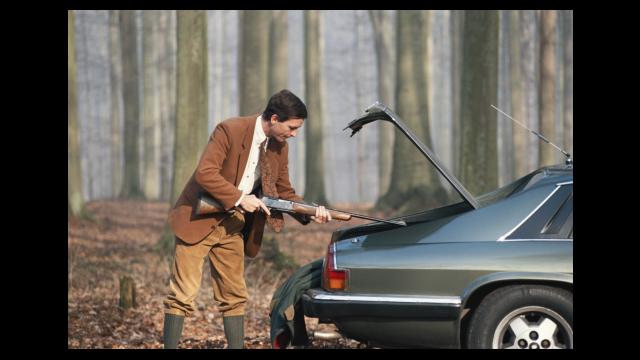 5. Want Universal Background Checks?
Do you know the current system?
5. Want Universal Background Checks?
Web Based System
Totally Free
Accessible To Anyone
Buyer shows gov’t photo ID
Buyer also offers info not on ID (p.o.b.)
Kicks back instant Yea or Nay
No details of sale are part of that system
5. Want Universal Background Checks?
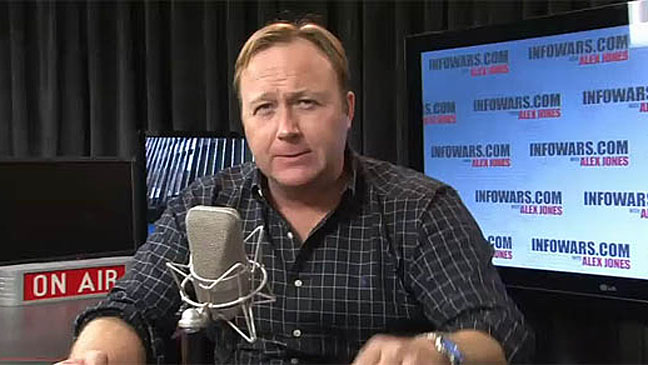 Important – law must specify that it applies only
to true transfers of ownership. 10/24 rule
6. Want to Actually Impact Gun Crime?
Toughen penalties for employing a gun in a premeditated manner
Toughen penalties for straw purchase
Buybacks are bullshit
Change the culture
7. Interesting Areas For Compromise
Waiting Periods
Capacity for Carry
Tackling the Mass-Straw-Purchase /Iron Pipeline Problem

hackers can help with this…
8. Where We Need Help and Innovation
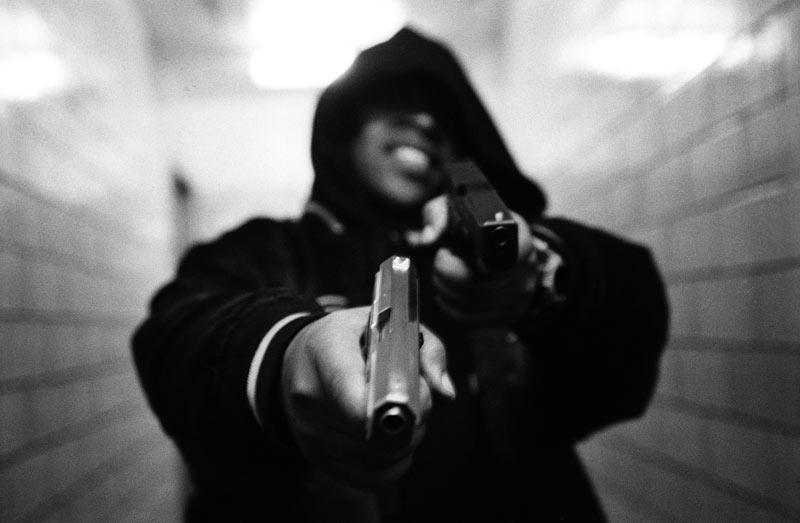 8. Where We Need Help and Innovation
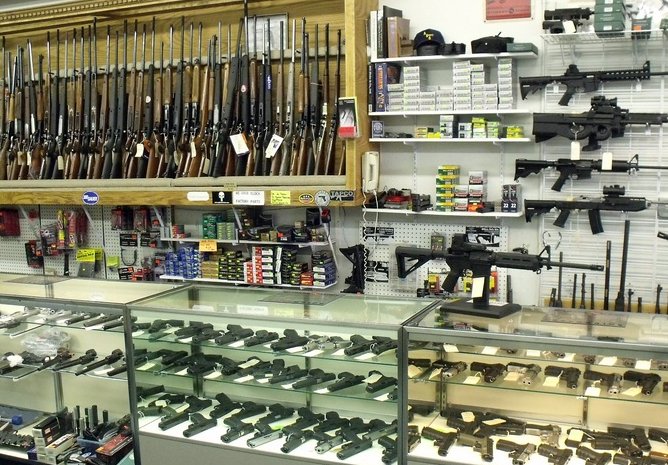 9. Get Involved With OTHER VOICES
@GunCrisisNews   @GunCrisisUS
@2AFDN    @GunPolicy

Go to meetings & community events

Keep talking WITH one another…
                                    …not AT one another
Thank You
deviant@deviating.net
@deviantollam

deviating.net/firearms